Trường Tiểu học LÊ VĂN THẾ
Khối 4
TUẦN 24
MÔN TOÁN
Bài: PHÉP TRỪ PHÂN SỐ (tt)
                    ( Trang 130 )
Ví dụ: Một cửa hàng có      tấn đường, cửa hàng đã bán được       tấn đường. Hỏi cửa hàng còn lại bao nhiêu phần của tấn đường ?
Cần quy đồng mẫu số hai phân số rồi thực hiện phép trừ.
Để biết cửa hàng còn lại bao nhiêu phần của tấn đường chúng ta phải làm phép tính gì ?
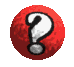 Ví dụ: Một cửa hàng có      tấn đường, cửa hàng đã bán được       tấn đường. Hỏi cửa hàng còn lại bao nhiêu phần của tấn đường ?
Bài giải
Số tấn đường cửa hàng còn lại là:
                                                   

                         
                           Đáp số:
(tấn đường)
(tấn đường)
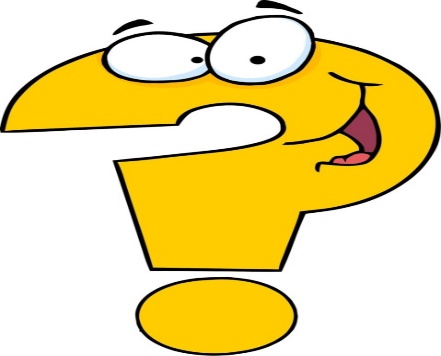 Vậy muốn thực hiện trừ hai phân số khác mẫu số chúng ta làm như thế nào?
Muốn trừ hai phân số khác mẫu số, ta quy đồng mẫu số hai phân số, rồi trừ hai phân số đó.
LUYỆN TẬP
Bài 1: Tính:
c)
d)
Bài 2: Tính:
 Có thể có 2 cách như sau:
+ Cách 1: Quy đồng rồi trừ hai phân số
+ Cách 2: Rút gọn rồi trừ hai phân số
Bài 2: Tính:
Bài 3: Trong một công viên có      diện tích đã trồng hoa và cây xanh trong đó có       diện tích của công viên đã trồng. Hỏi diện tích để trồng  cây xanh là bao nhiêu phần diện tích của công viên?
Tóm tắt
Hoa và cây xanh:      diện tích

Hoa                    :     diện tích

Cây xanh            : ......diện tích?
BÀI HỌC ĐẾN ĐÂY LÀ KẾT THÚC